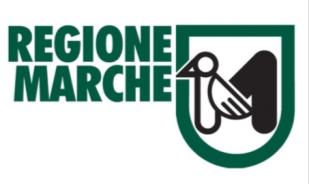 IL TAGLIO DEI 
«COSTI DELLA POLITICA»
NELLE MARCHE:
alcuni esempi
Ancona

16 Ottobre 2012
COSTI DELLA POLITICA:-30 MILIONI EURO
ALCUNE MISURE:

-soppressi Enti regionali
-aboliti CDA
-consulenze esterne quasi «azzerate»
-eliminate auto blu
-tagliate spese per commissioni, collegi e comitati
-bloccato il turnover
-ridotti dirigenti e servizi regionali
-tagliata la spesa per le strutture amministrative
-soppresse le zone sanitarie e ridotti i distretti 
-altri interventi
Fonte: Il Sole24Ore del 19/09/2012
[Speaker Notes: W:\Diffusione\Becchetti\2012\costi consigli regionali da Il Giornale del 20_9_2012.xlsx]
SPESA CONSULENZEPER 100 ABITANTI
Spese per studi e consulenze in Euro ogni 100 abitanti
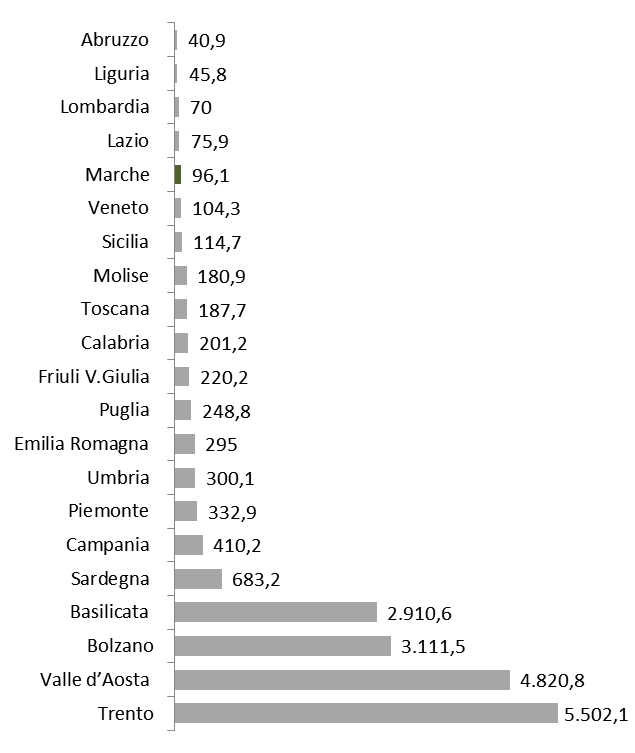 Fonte: Il Sole24Ore del 19/09/2012
[Speaker Notes: W:\Diffusione\Becchetti\2012\costi consigli regionali da Il Giornale del 20_9_2012.xlsx]
CONSULENZE MARCHE: -96%
Dati in migliaia di euro
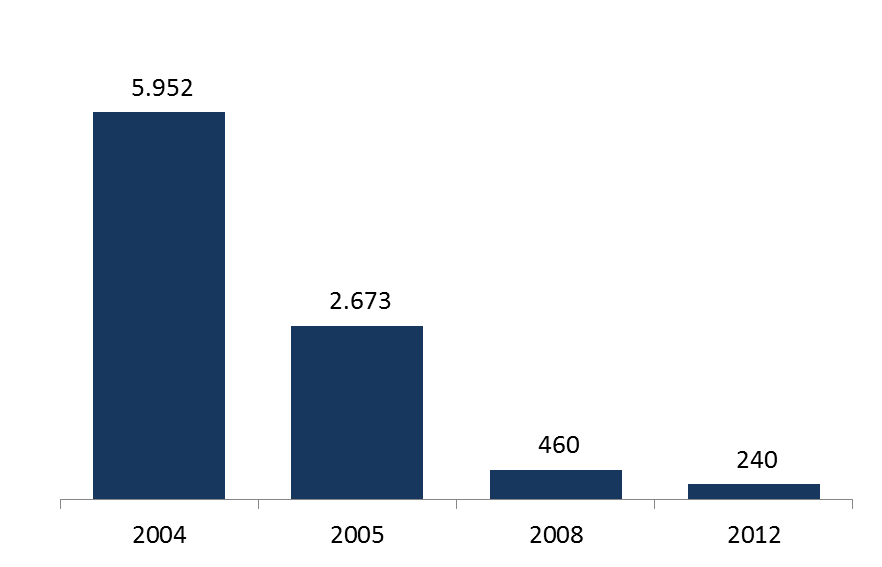 AUTO BLU: -95%
Dati in migliaia di euro
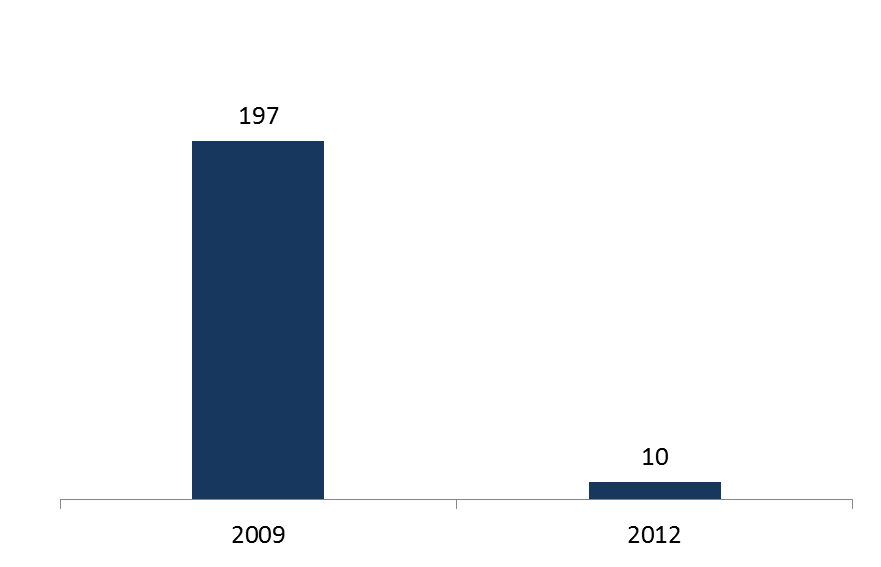 COSTI COMPLESSIVI DELLE AUTO DI SERVIZIO: -48%
Dati in migliaia di euro
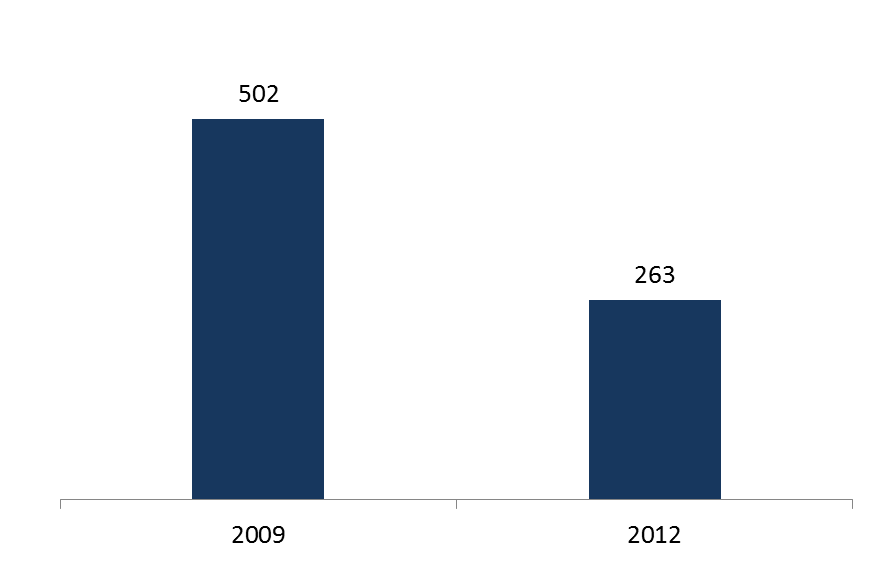 AUTISTI (COSTO): -48%
Dati in migliaia di euro
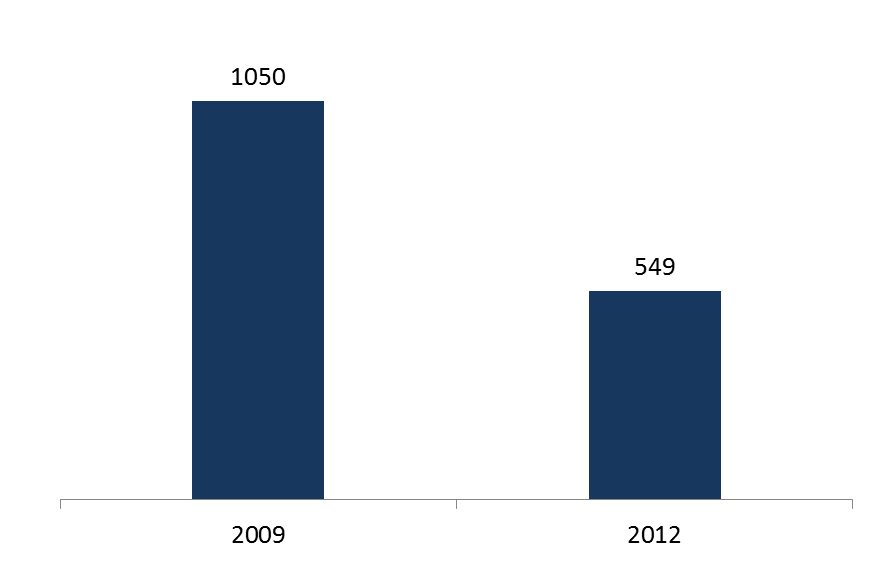 AUTISTI (NUMERO): -48%
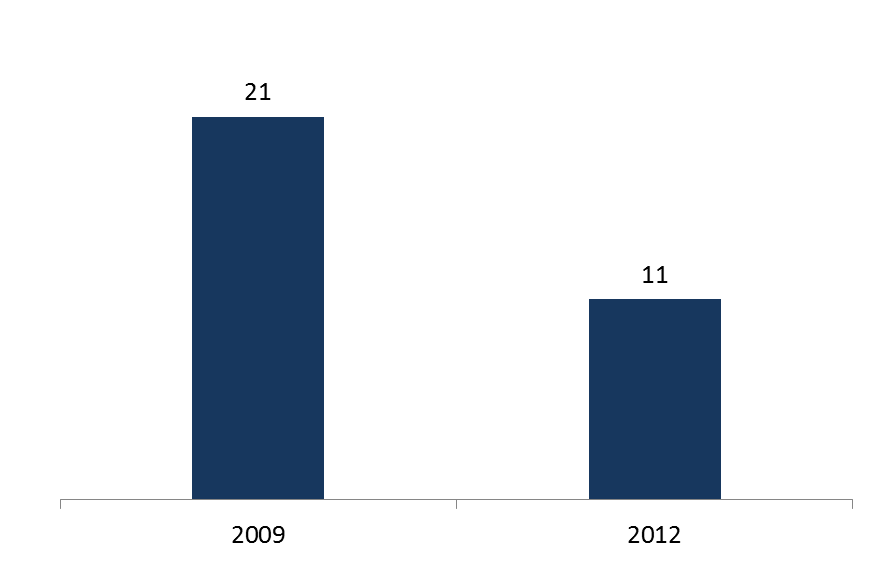 IL TAGLIO DEI DIRIGENTI
Numero dei dirigenti  Andamento anni 2007-2011
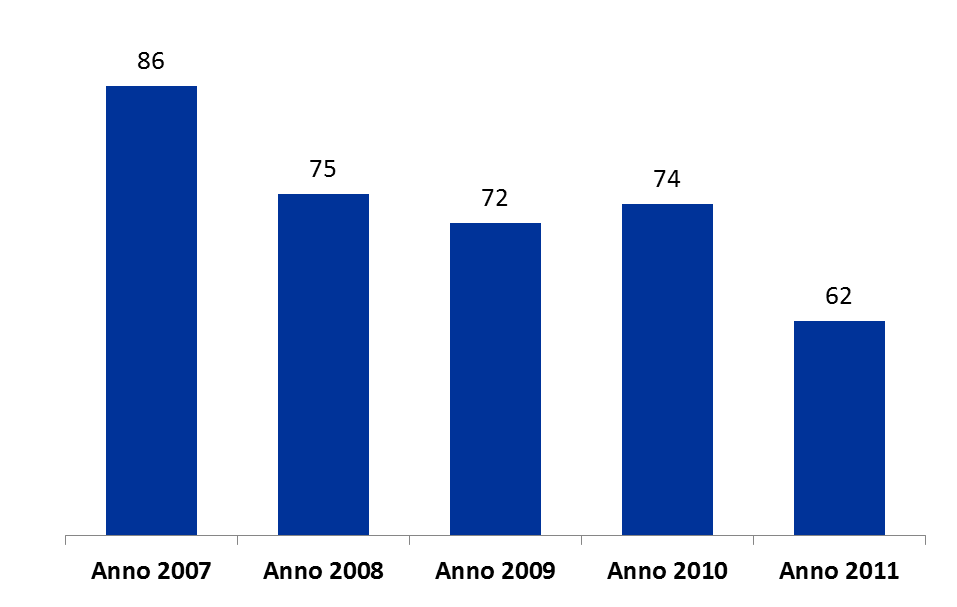 Fonte: Regione Marche
[Speaker Notes: \Diffusione\BECCHETTI\Giornata delle Marche\dati dal personale 29_11\file da personale.xls      foglio Dirigenti e comparto 2007_2011]
IL TAGLIO DEI DIRIGENTI
Numero dei dirigenti  Confronto anni 2007-2011
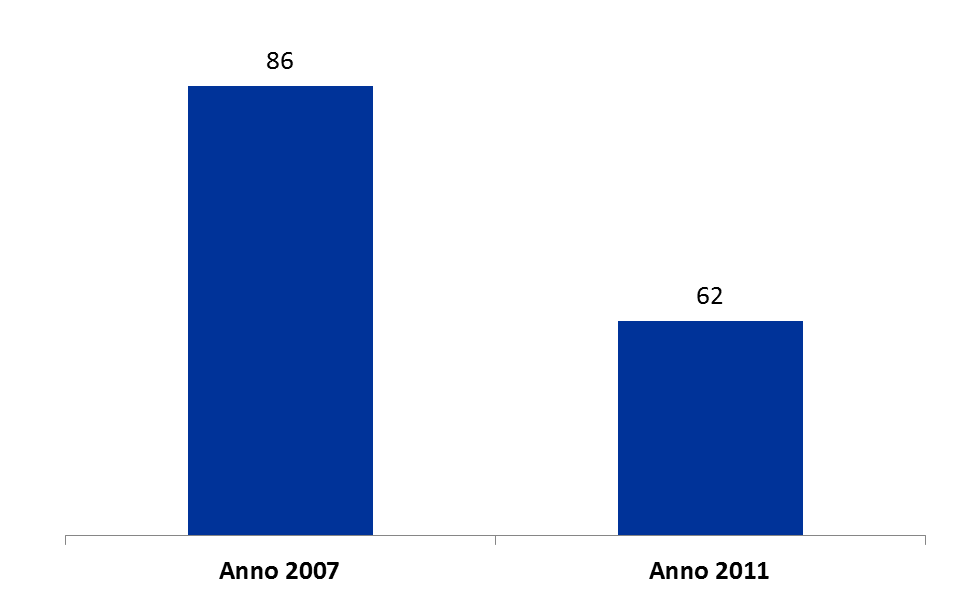 Fonte: Regione Marche
[Speaker Notes: \Diffusione\BECCHETTI\Giornata delle Marche\dati dal personale 29_11\file da personale.xls  foglio Dirigenti e comparto 2007_2011]
IL TAGLIO DEL COSTO DEI DIRIGENTI
Stipendi lordi dei Dirigenti della Giunta regionale
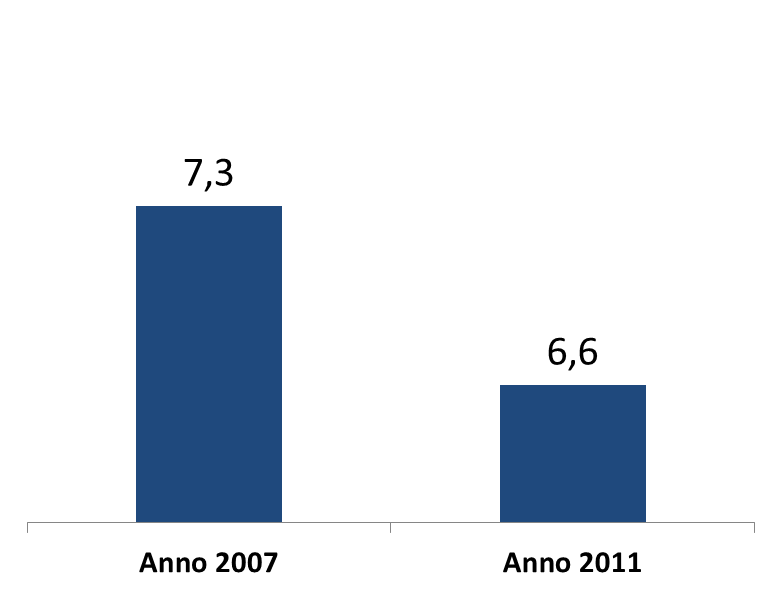 Fonte: Regione Marche)
[Speaker Notes: \Diffusione\BECCHETTI\Giornata delle Marche\dati dal personale 29_11\file da personale.xls  foglio Stipendi Lordi complessivi]
TAGLIATE LE INDENNITA’ DI RISULTATO DEI DIRIGENTI
Taglio alle indennità di risultato 2011 
dei dirigenti regionali:

-34%
Fonte: Regione Marche)
[Speaker Notes: \Diffusione\BECCHETTI\Giornata delle Marche\dati dal personale 29_11\file da personale.xls  foglio Stipendi Lordi complessivi]
IL TAGLIO DELLASPESA DEL PERSONALE
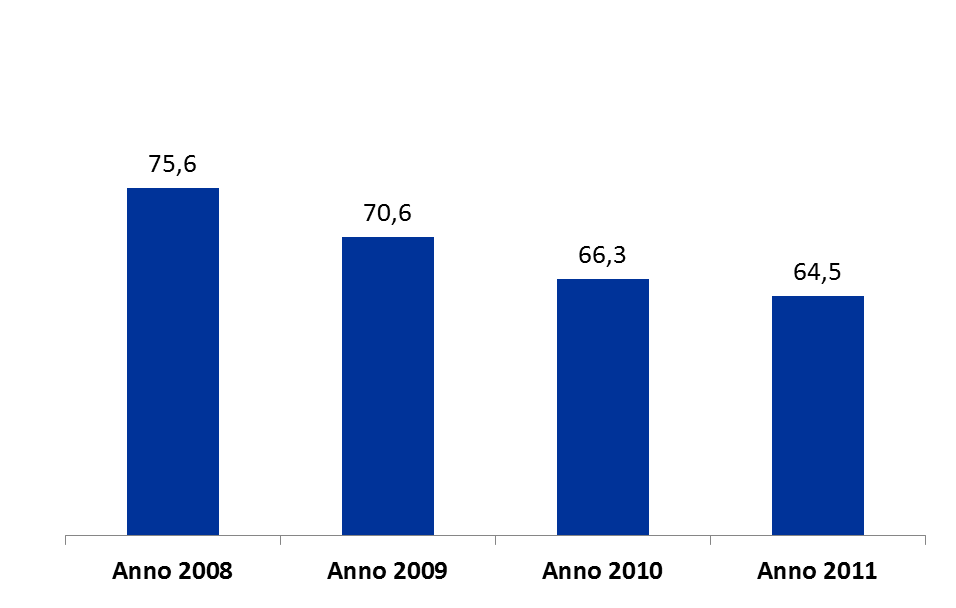 Fonte: Regione Marche
[Speaker Notes: \Diffusione\BECCHETTI\Giornata delle Marche\dati dal personale 29_11\file da personale.xls   Foglio  Costi]
LA RIDUZIONE DEL PERSONALE NON DIRIGENZIALE
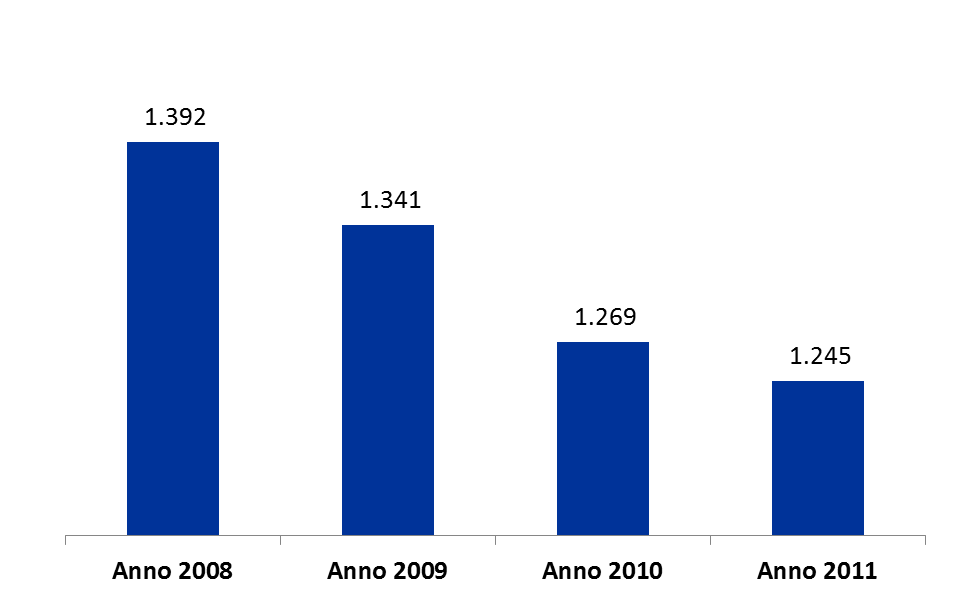 Fonte: Regione Marche
[Speaker Notes: \Diffusione\BECCHETTI\Giornata delle Marche\dati dal personale 29_11\file da personale.xls   Foglio  Costi]
SALARIO ACCESSORIODIRIGENTI E NON
Dati in milioni di euro
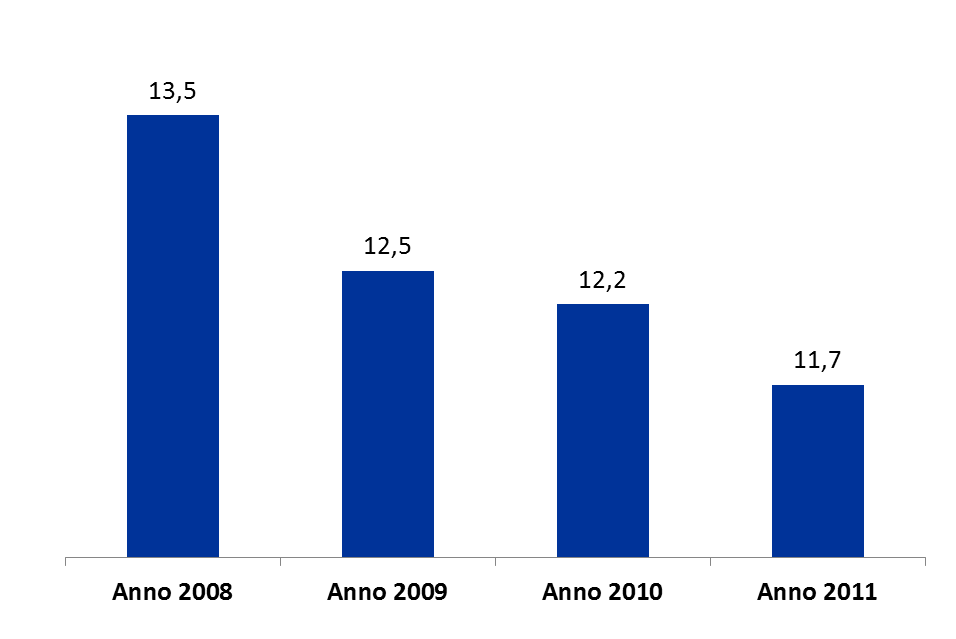 Fonte: Regione Marche
[Speaker Notes: \Diffusione\BECCHETTI\Giornata delle Marche\dati dal personale 29_11\file da personale.xls   Foglio  Costi]
RIGORE DI BILANCIO E SPENDING REVIEW NAZ.LE
I tagli per le Marche delle manovre nazionali nel 2012 
(valori in milioni di euro)
SANITA’     TRASFERIMENTI+      	    TOTALI
					      PATTO STABILITA’


Tagli manovre nazionali     	   -88	               -235		       -323
(DL 78, DL 98, DL 138,
Spending review)
RIGORE DI BILANCIO E SPENDING REVIEW NAZ.LE
I tagli per le Marche delle manovre nazionali nel triennio 2012-2014
(valori in milioni di euro)
SANITA’     TRASFERIMENTI+     	      TOTALI
					      PATTO STABILITA’



Tagli manovre nazionali     	  -500	                  -850		        -1.350
(DL 78, DL 98, DL 138
Spending review)